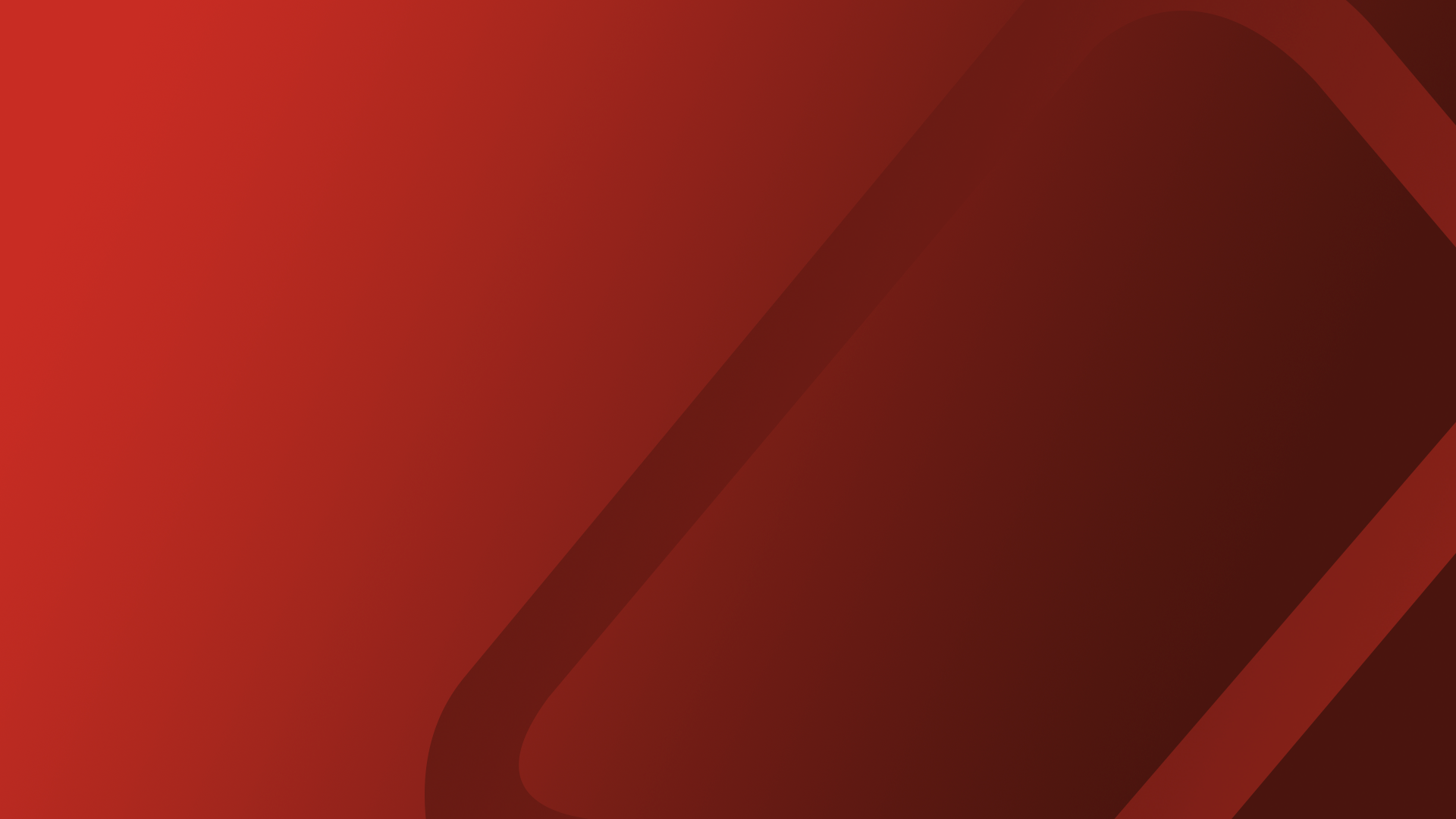 Seguro Prestamista
Premissas e Características do Produto
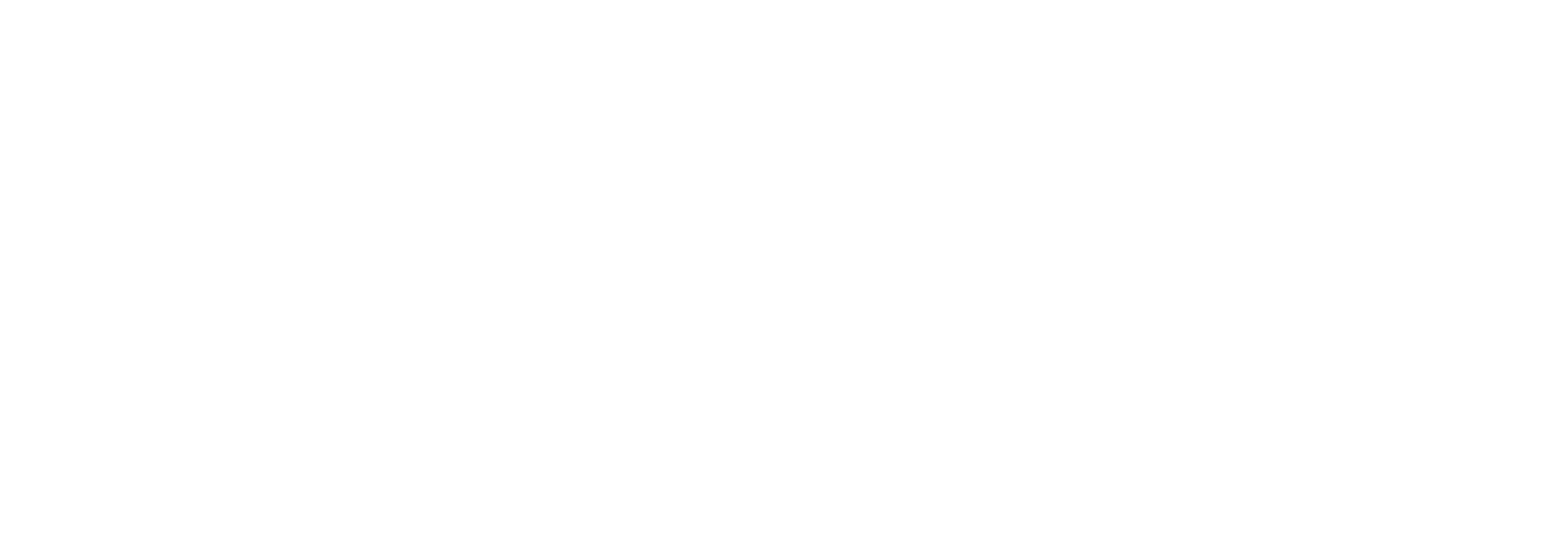 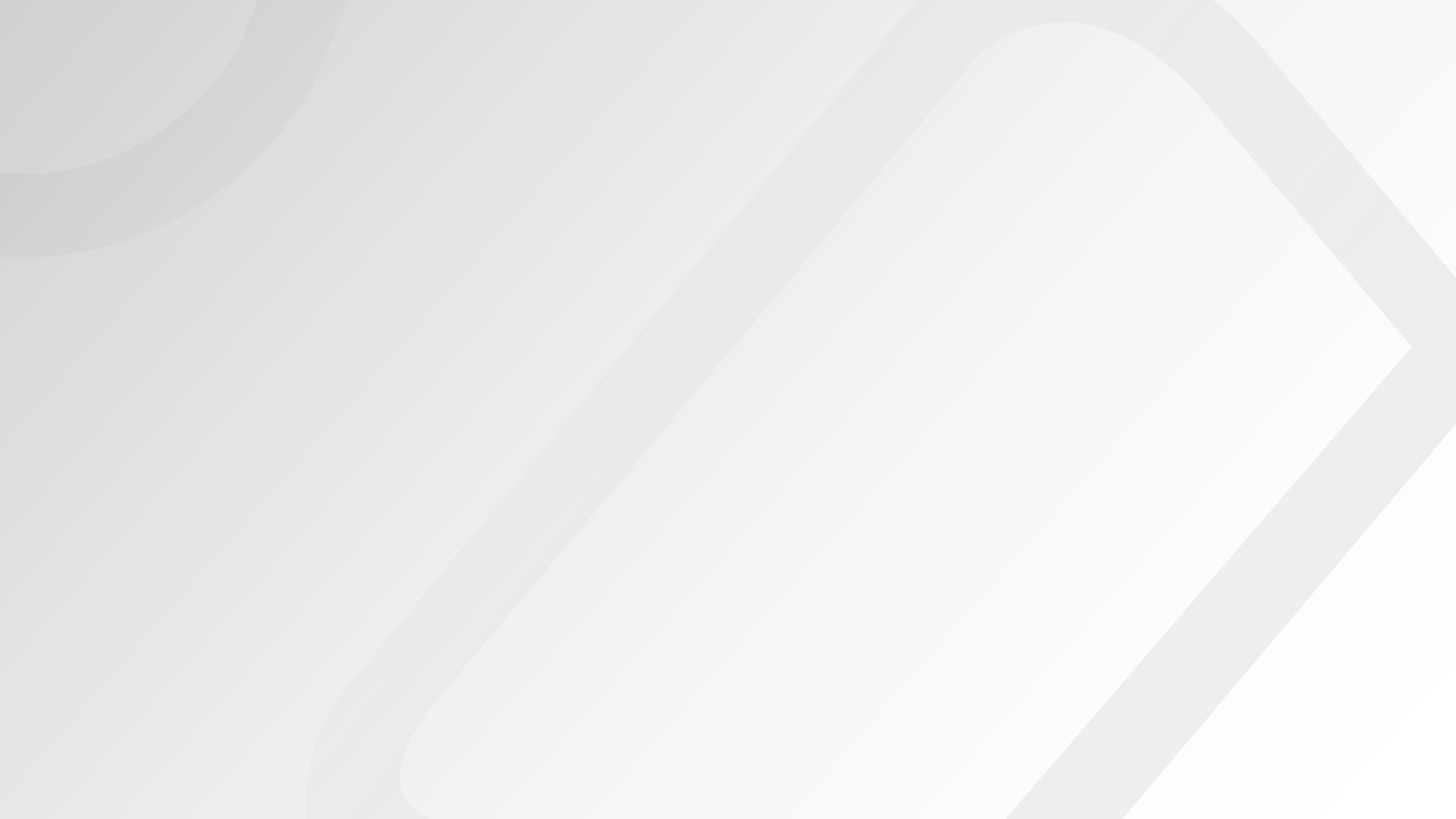 Com quem eu falo?
Amanda Luiza
Suporte Comercial
Cotas NÃO contempladas
Supervisão da assinatura do Aditivo do Seguro Prestamista


Lilian Quirino e Maiara Wojszak
Atendimento ao cliente
Cota Contemplada
Recusa de DPS
Controle da operação


Comissionamento Seguros
Equipe de Comissões 
Atendimento através do NAC






Tel.: (41) 99164-1453
E-mail: amanda.oliveira@ademicon.com.br






Tel.: (41) 99670-7812E-mail: seguros@ademicon.com.br




Tel.: (41) 3411-4444
E-mail: comissão@ademicon.com.br
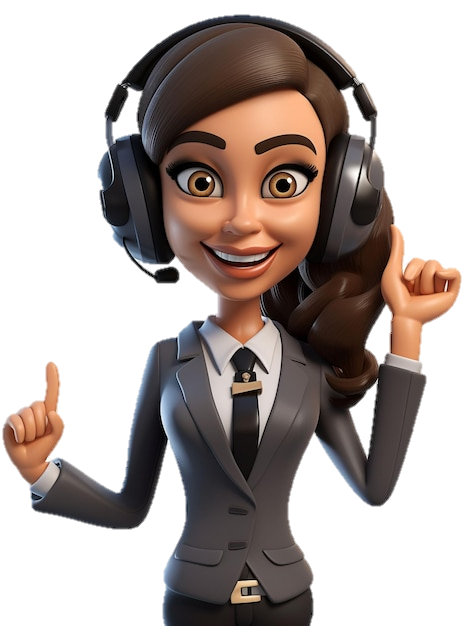 Vantagens
Proteção do investimento
Segurança e tranquilidade de saber que na hipótese de sinistro coberto, o saldo devedor da cota  será quitado sem o risco de inadimplência ou execução do bem adquirido
Prêmio incorporado diretamente nas prestações mensais do consórcio
O valor do prêmio mensal não é baseada na idade do cliente, não havendo aumento de valor mensal em virtude de reenquadramento por faixa etária

Benefícios Inclusos
Assistência Funeral: R$3.000,00 para o titular da cota
Assistência Residencial Simplificada: Chaveiro 24h, hidráulica e elétrica
Título de Capitalização: Sorteio mensal de R$10.000,00 – Extração da Loteria Federal
O marketing tem um papel 
fundamental nesse contexto!
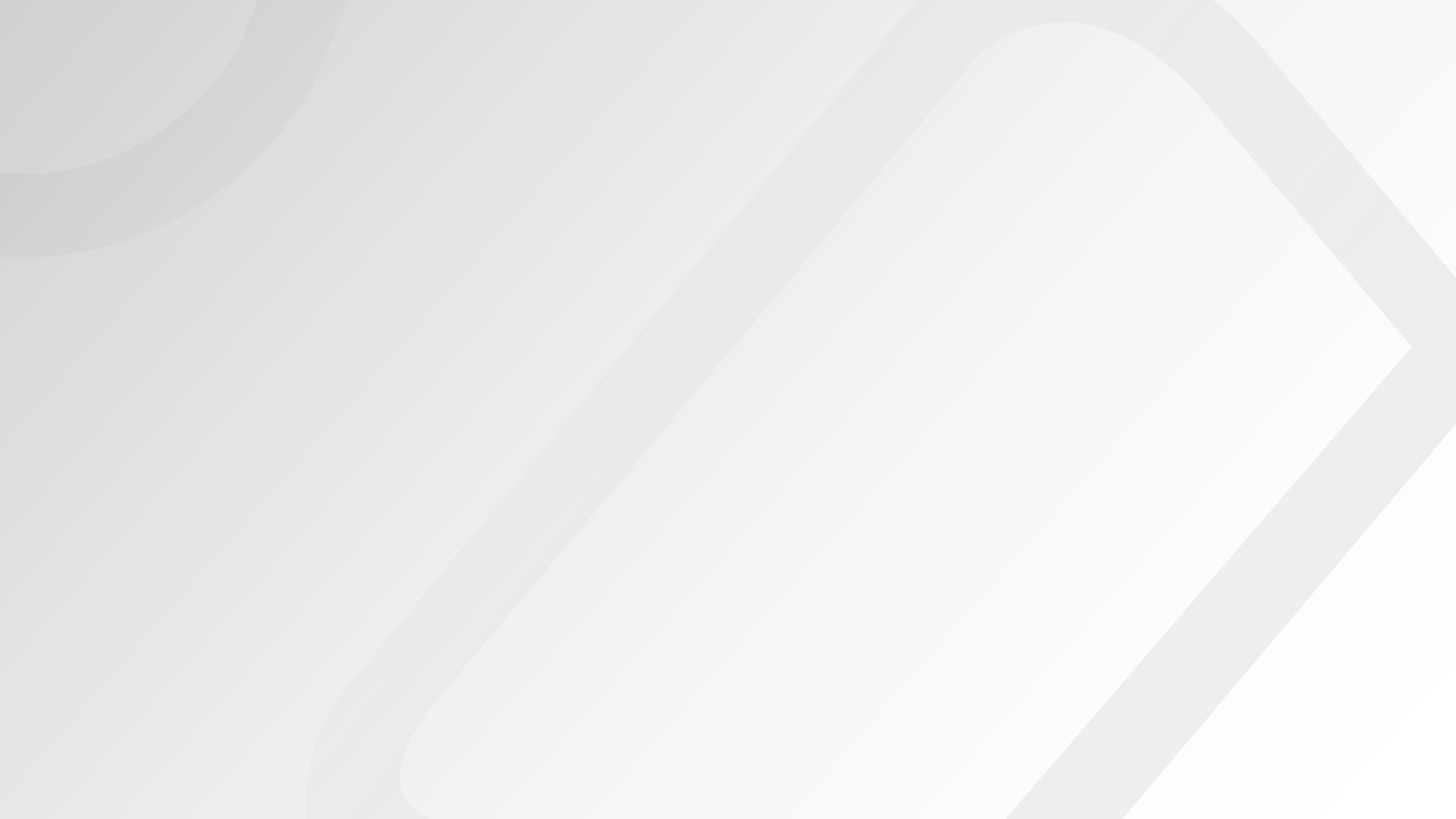 Premissas
Objetivo: Quitar o saldo devedor da cota em caso de falecimento ou invalidez total permanente por acidente
Limitador de Idade
Adesão: máx. de 64 anos, 11 meses e 29 dias
Encerramento do Grupo: máx. 74 anos, 11 meses e 29 dias
Declaração Pessoal de Saúde
É uma exigência da seguradora e consiste em cinco perguntas de múltipla escolha onde o cliente deve assinalar com “sim” ou “não”
As respostas determinam se uma análise adicional é necessária e se o cliente será aceito ou recusado no seguro
Limitador de Capital Segurado
R$2.500.000,00 por CPF
Beneficiários
São indicados pelo titular da cota no aditivo do Seguro Prestamista
Saldo Remanescente: Se após a quitação do saldo devedor da cota sobrar qualquer valor de cobertura, será pago ao beneficiário indicado
O marketing tem um papel 
fundamental nesse contexto!
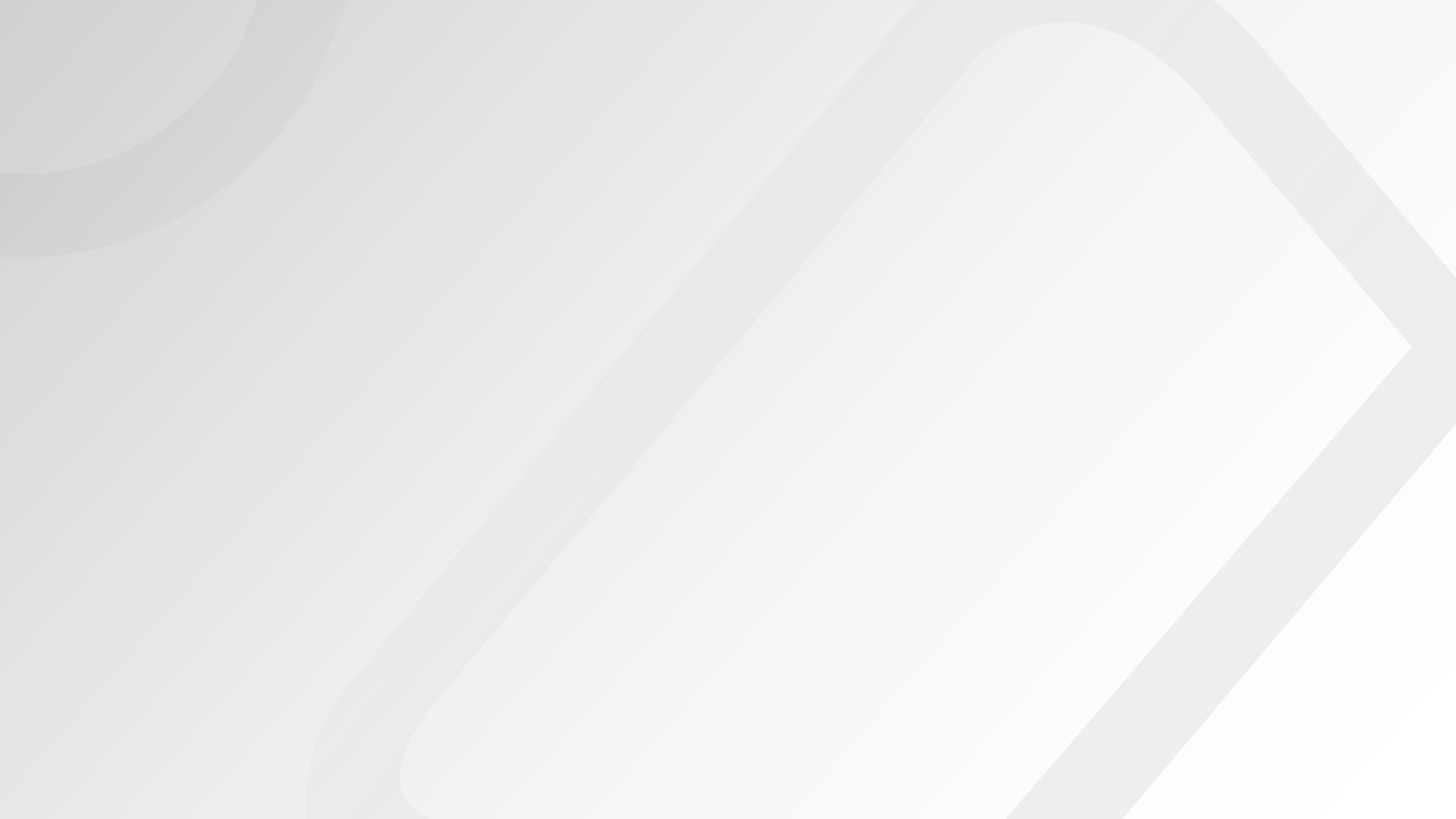 Premissas
Processo de contratação
Adesão Digital: Necessário o preenchimento da DPS e assinatura do aditivo pelo cliente
A venda pode ocorrer na adesão ou a qualquer momento antes da contemplação

Particularidades
Pessoa Jurídica: A contratação é opcional mesmo na contemplação, a contratação é feita pelos sócios e a indenização ocorre de acordo com o % de cada um no contrato social da empresa
Cota contemplada: Não gera comissionamento para o autorizado

Sinistros e Indenizações
sinistros@ademicon.com.br
Documentação inicial: Certidão de óbito e documentos pessoais do consorciado
Processo: Média de 30 dias úteis
Cobertura: O saldo devedor é quitado diretamente para Ademicon e o saldo remanescente é devolvido ao beneficiário indicado ou herdeiro legal do consorciado
O marketing tem um papel 
fundamental nesse contexto!
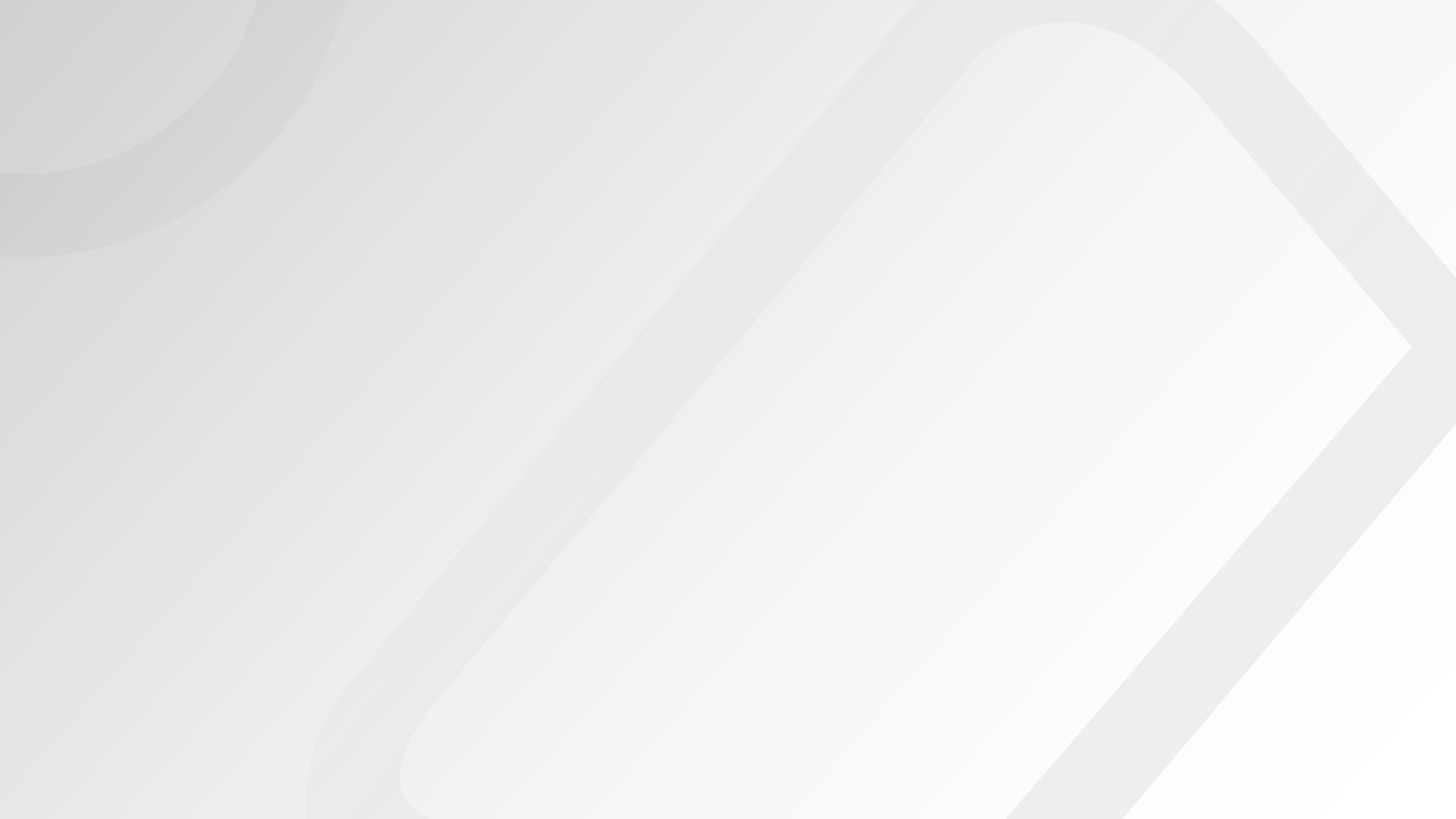 É obrigatório?
Cota não contemplada: contratação opcional
Cota contemplada Pessoa Física: contratação obrigatória
Cota contemplada Pessoa Jurídica: contratação opcional
Regulamento do Consórcio

“24.2 – DOS SEGUROS – A contratação do SEGURO DE VIDA PRESTAMISTA é opcional até a contemplação, portanto, após a contemplação é obrigatória e deve ser formalizada pelo CONSORCIADO ATIVO/Segurado mediante aceite físico ou digital, confirmando-se a adesão com o pagamento das obrigações, correspondentes, ocasião em que o Proponente declara que teve acesso prévio a todas as informações de seu interesse sobre o presente seguro, incluindo informações relativas à intermediação, sem prejuízo do direito de poder solicita-las na forma estabelecida pela legislação em vigor. A carta de crédito não será liberada enquanto não ocorrer a adesão a um seguro de via prestamista, seja ele de forma parcelada perante as parceiras Ademicon ou, ainda, à vista de qualquer seguradora, desde que observadas demais regras previstas neste contrato.”
Desmitificando o Seguro
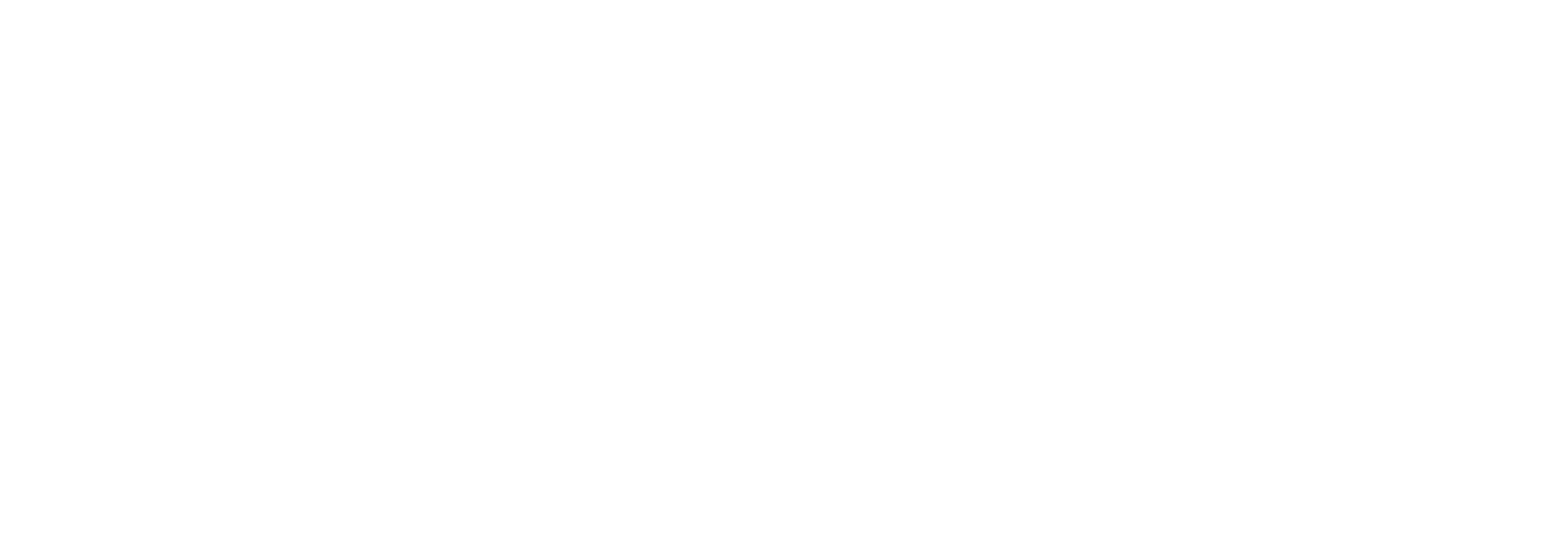 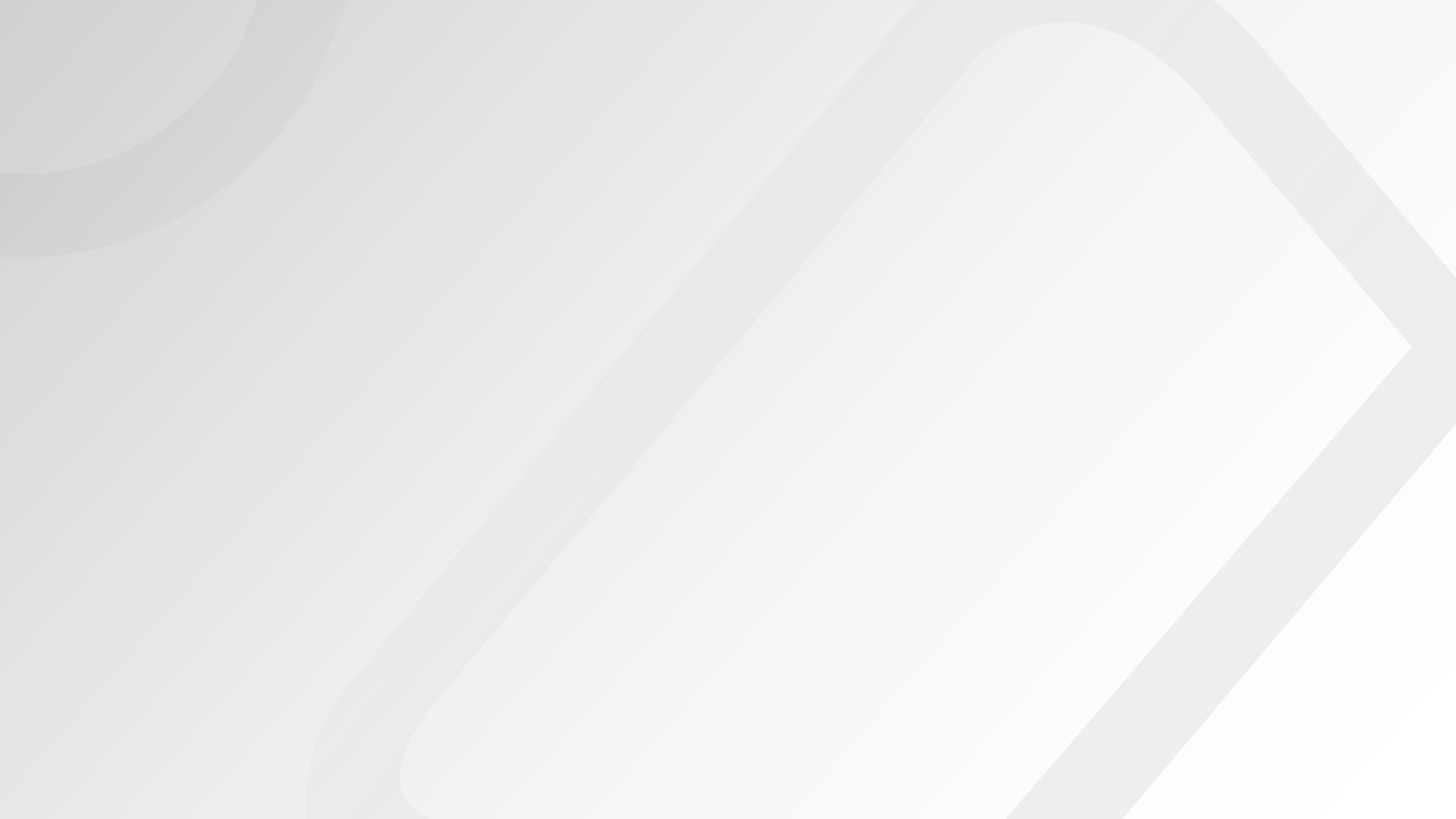 Declaração Pessoal de Saúde
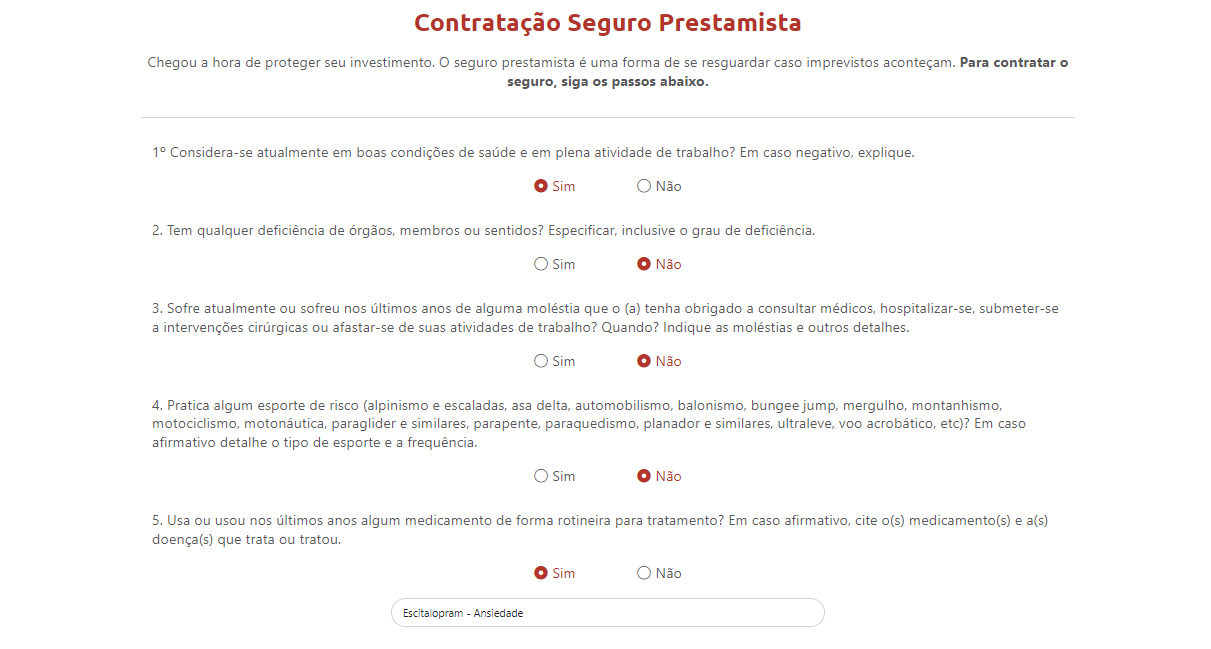 Beneficiário
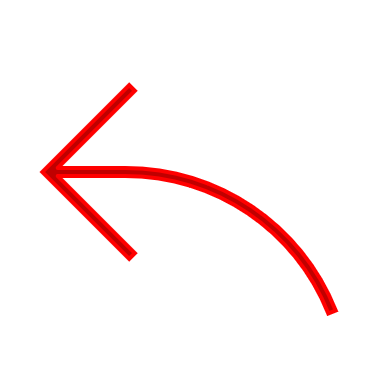 A indicação ocorre através da assinatura do Aditivo do Seguro Prestamista
São os indivíduos que o titular da cota deseja proteger se um imprevisto acontecer.
Na prática, é para quem será destinado o saldo remanescente após a  seguradora cumprir o objetivo de quitação da cota de consórcio.
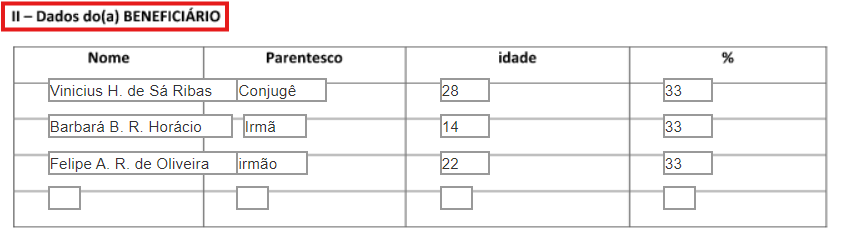 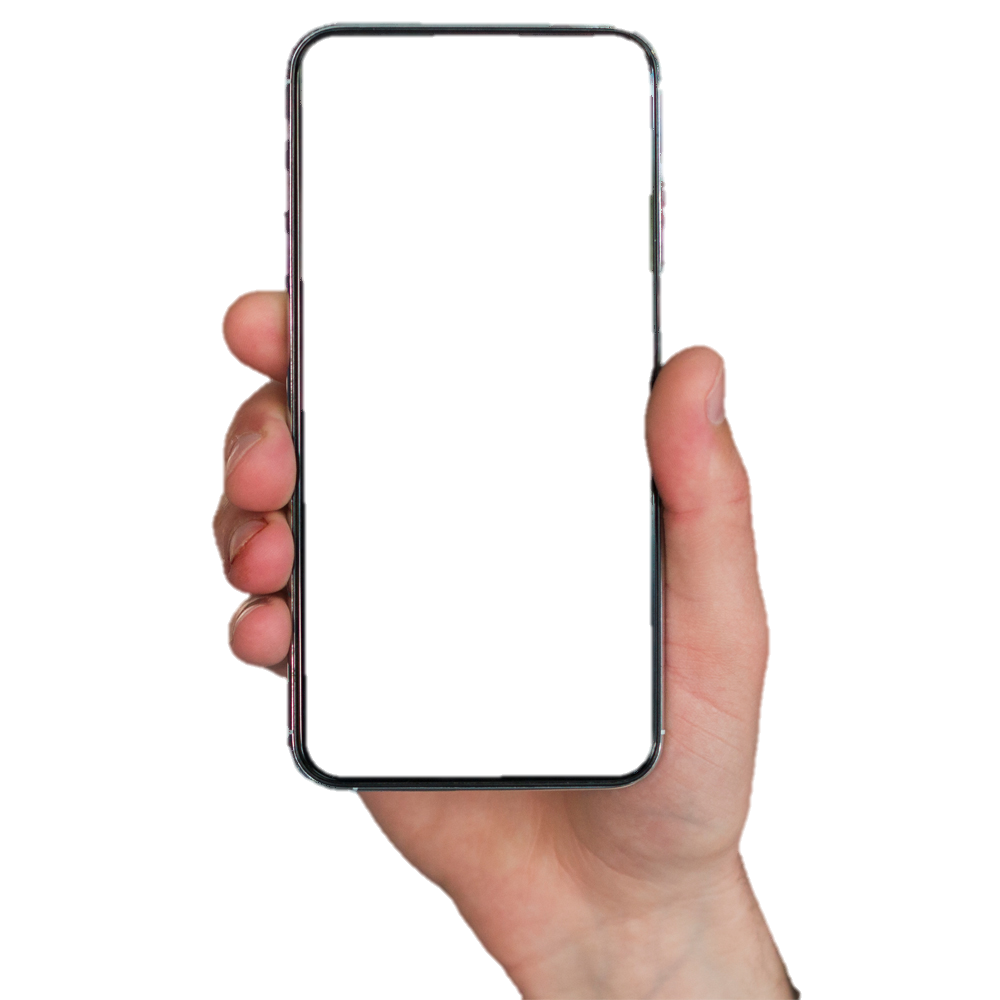 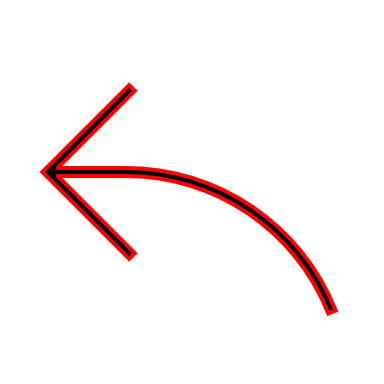 Aperte o play
Assinatura 100% Digital
O cliente pode acessar e assinar o aditivo por qualquer dispositivo: smartphone, tablet, notebook ou desktop. 

É simples, rápido e seguro.
O marketing tem um papel 
fundamental nesse contexto!
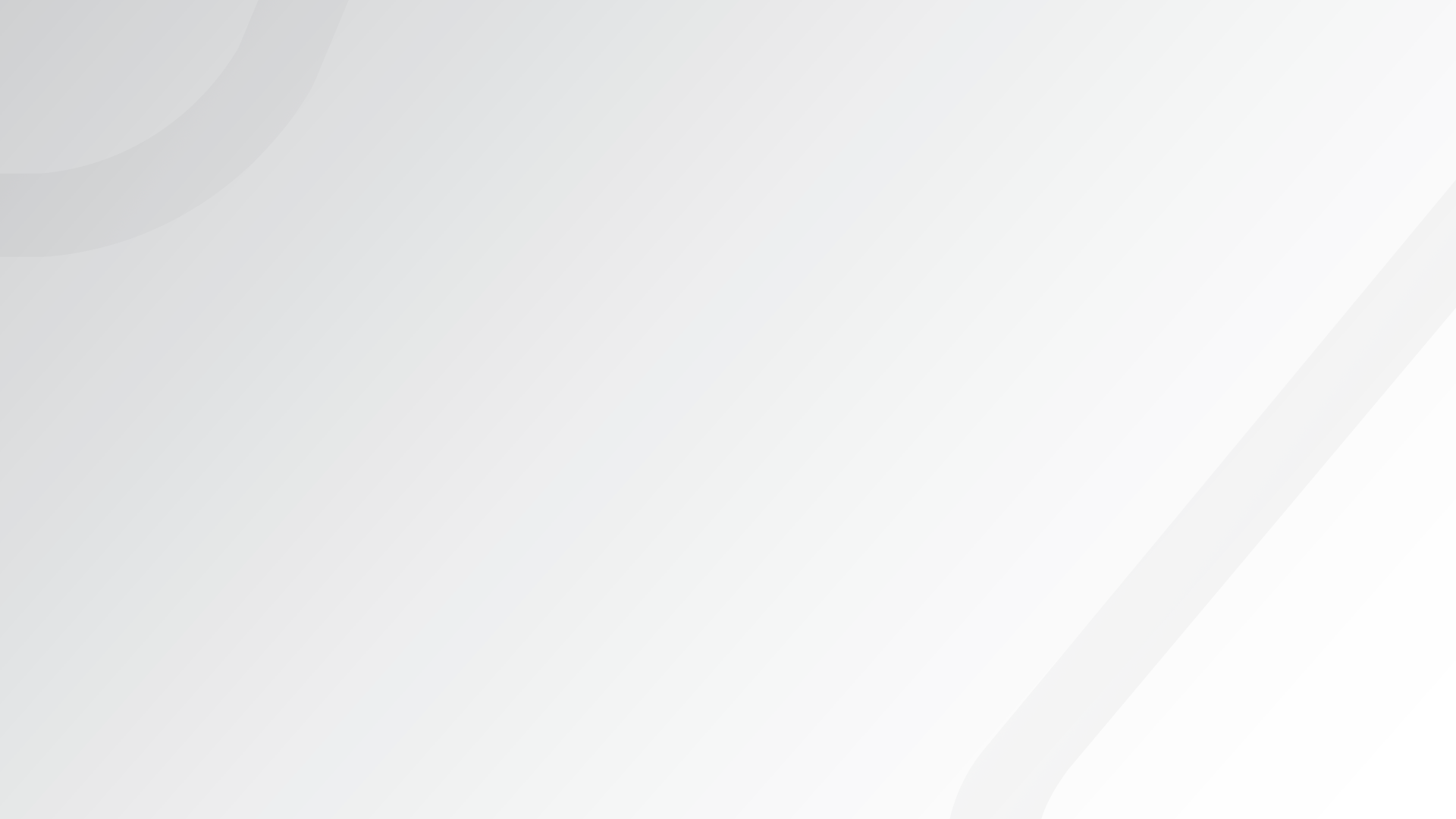 Cota Contemplada – O que muda?
Checklist da Liberação do Crédito
De acordo com nossa Proposta de Adesão, o seguro é obrigatório para cotas contempladas.
Devido a essa obrigatoriedade, não consideramos como uma venda, portanto, a inclusão na contemplação não gera comissionamento para o autorizado;

O Seguro é obrigatório para os clientes que estejam dentro das regras da Seguradora: Limitadores de Idade, Aceite de DPS e Limitador de Capital Assegurado;

O link do aditivo do seguro prestamista é enviado pelo setor de operações (Seguro);

Após a assinatura do aditivo o seguro é incluso na cota de consórcio;
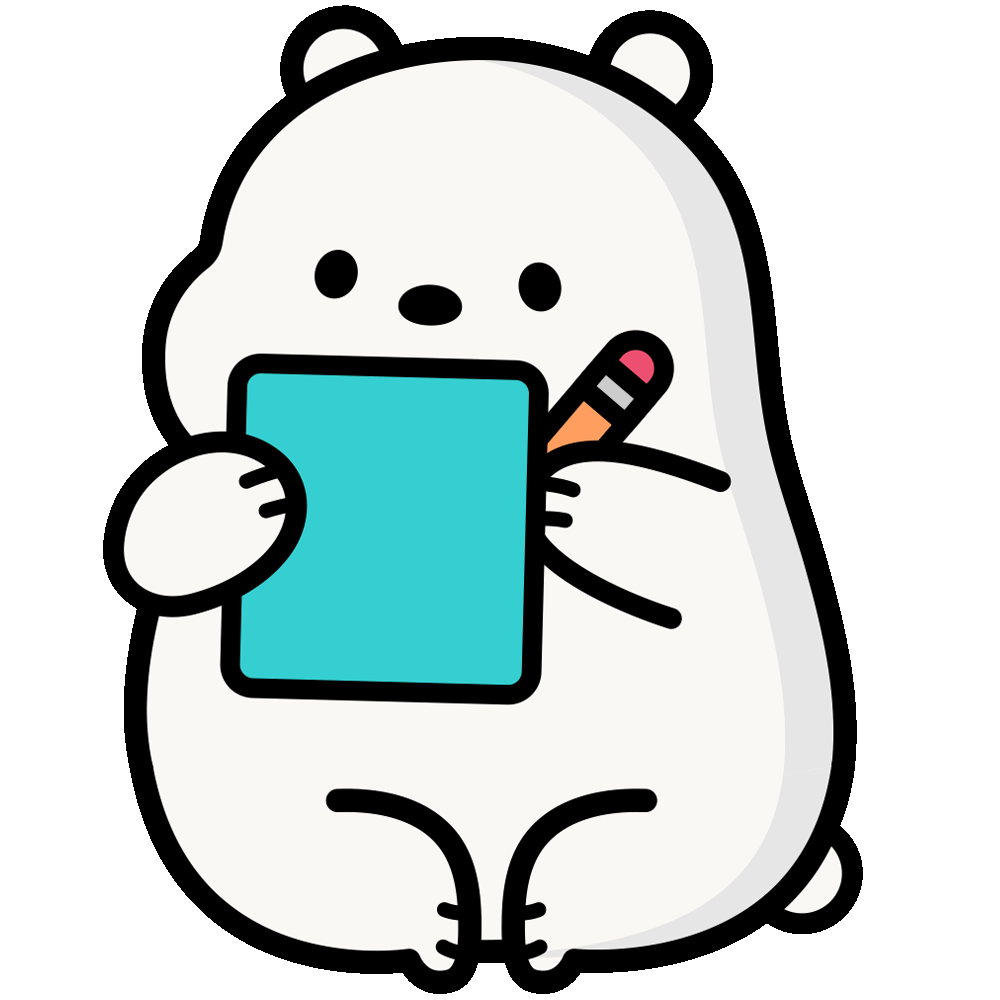 Qualquer dúvida durante o atendimento de cliente contemplado
deve ser direcionada para: Lilian Quirino ou Maiara Wojszak
seguros@ademicon.com.br
(41) 99670-7812
Seguro Prestamista na Prática
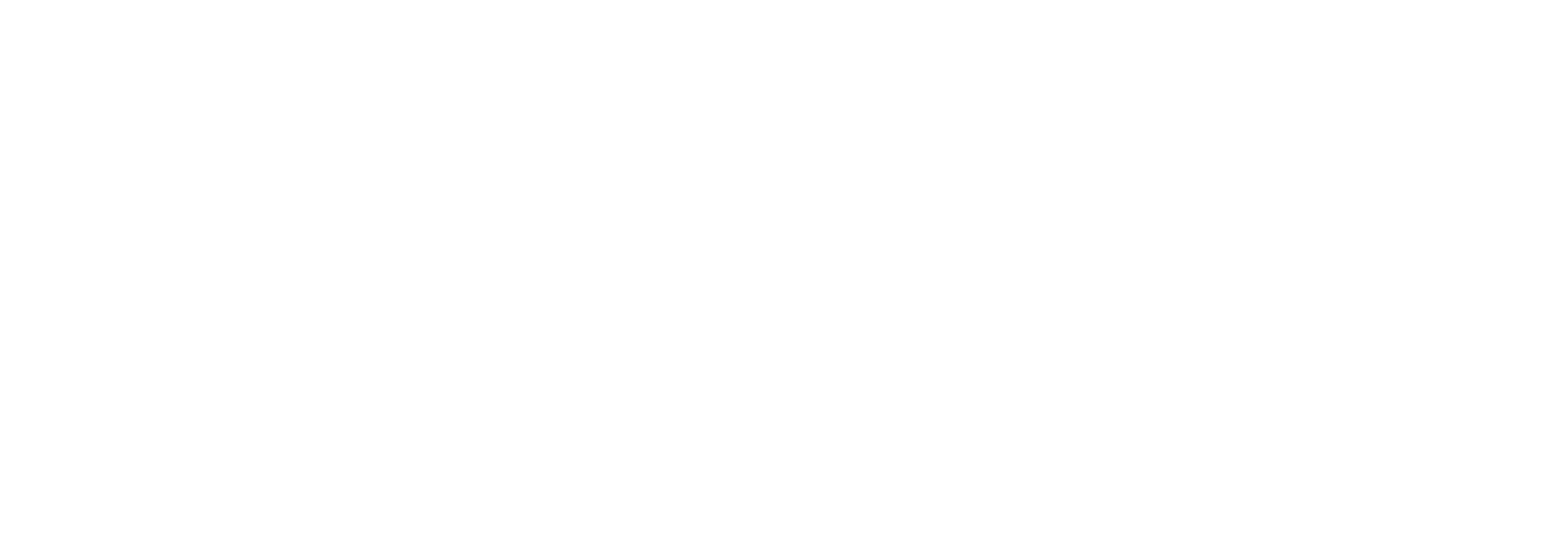 O marketing tem um papel 
fundamental nesse contexto!
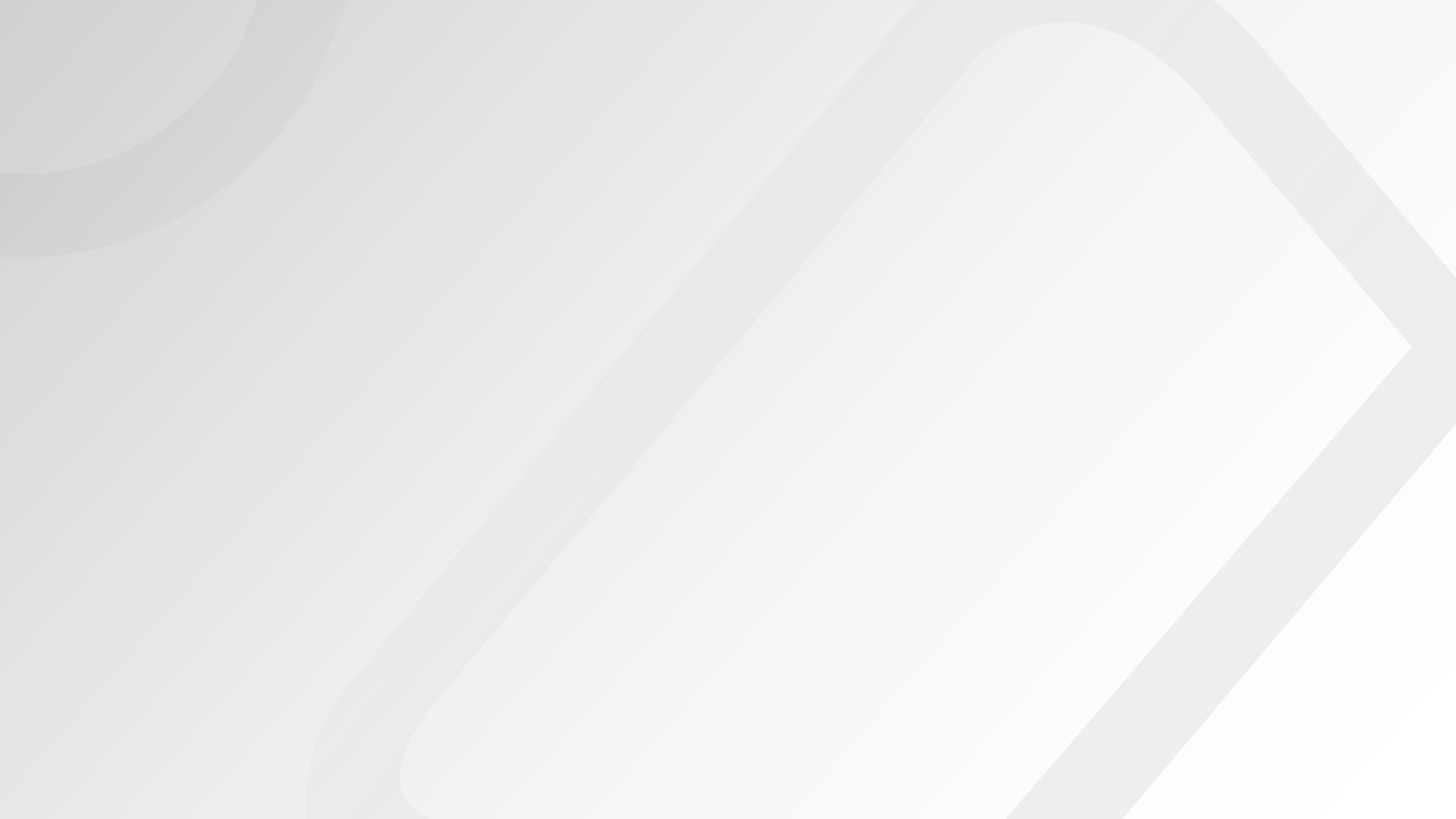 Tipos de Cobertura
Categoria

“Na hipótese de sinistro a Seguradora quita o saldo devedor para a Ademicon e o saldo remanescente é devolvido ao beneficiário indicado ou herdeiro legal do consorciado.“

Crédito + taxa x 0,038% = parcela do seguro;
Saldo DevedorOpção disponível somente para cotas contempladas

“A cobertura será o saldo devedor existente na data do sinistro, não há indicação de beneficiário, pois não há saldo remanescente .”

Saldo Devedor x 0,038% = parcela do seguro;
Morte Natural;
Morte Acidental;
Invalidez Total Permanente por Acidente.
Categoria 
“Na hipótese de sinistro a Seguradora quita o saldo devedor para a Ademicon e o saldo remanescente é devolvido ao beneficiário indicado ou herdeiro legal do consorciado.”
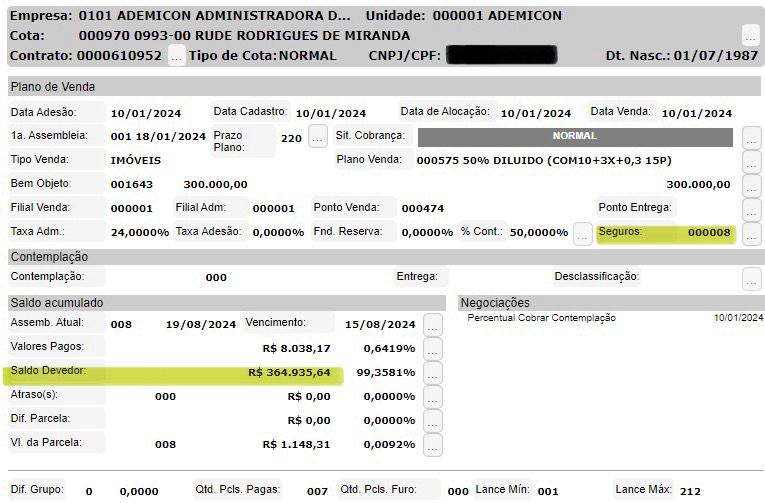 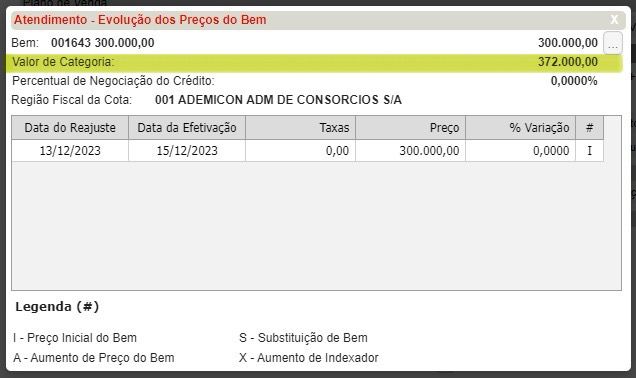 Cobertura: R$372.000,00
Quitação do SD: R$364.935,64
___________________________________
Saldo Remanescente: R$7.064,36
Saldo Devedor 
“A cobertura será o saldo devedor existente na data do sinistro, não há indicação de beneficiário, pois não é saldo remanescente.”
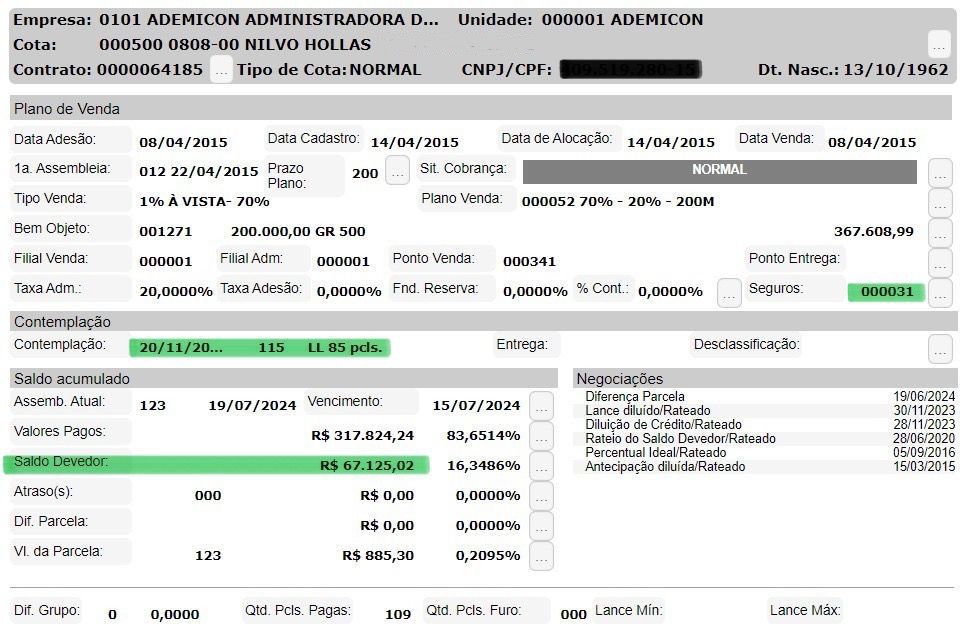 Cobertura: R$67.125,02
Quitação do SD: R$67.125,02
_________________________________
Não há saldo remanescente
Exemplo
Se esse mesmo cliente optasse pela contratação da cobertura sobre CATEGORIA:
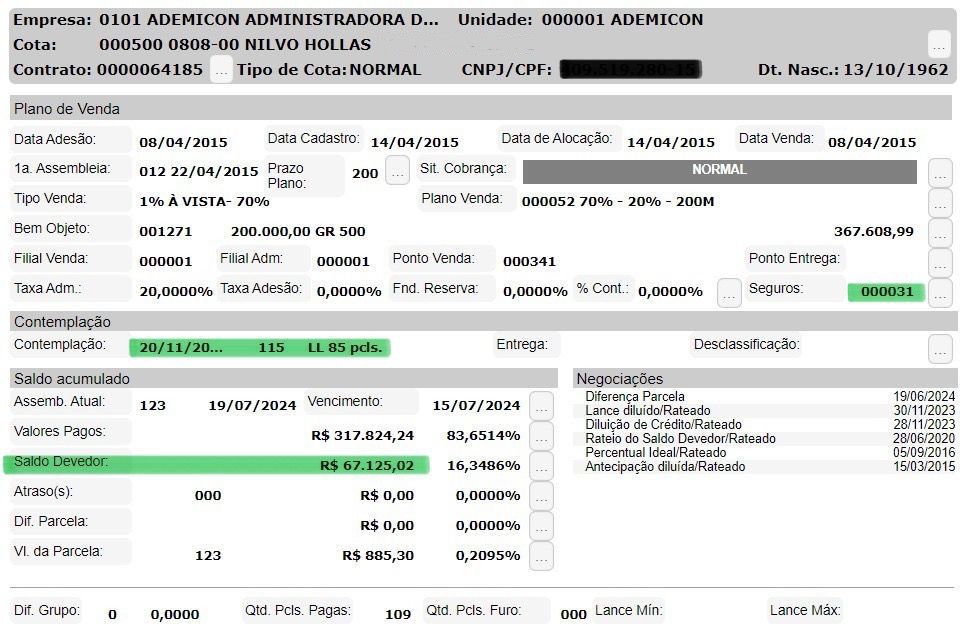 Cobertura: R$441.130,78
Crédito + Taxa Adm.
Quitação do SD: R$67.125,02
_________________________________
Saldo Remanescente R$374.005,76
Ganho real na operação
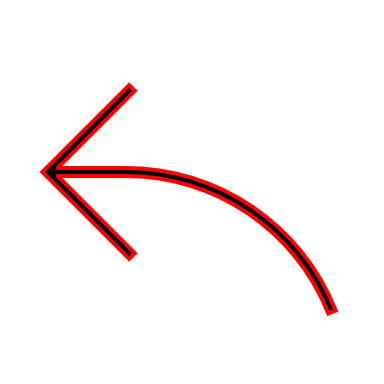 Seguro para Pessoa Jurídica
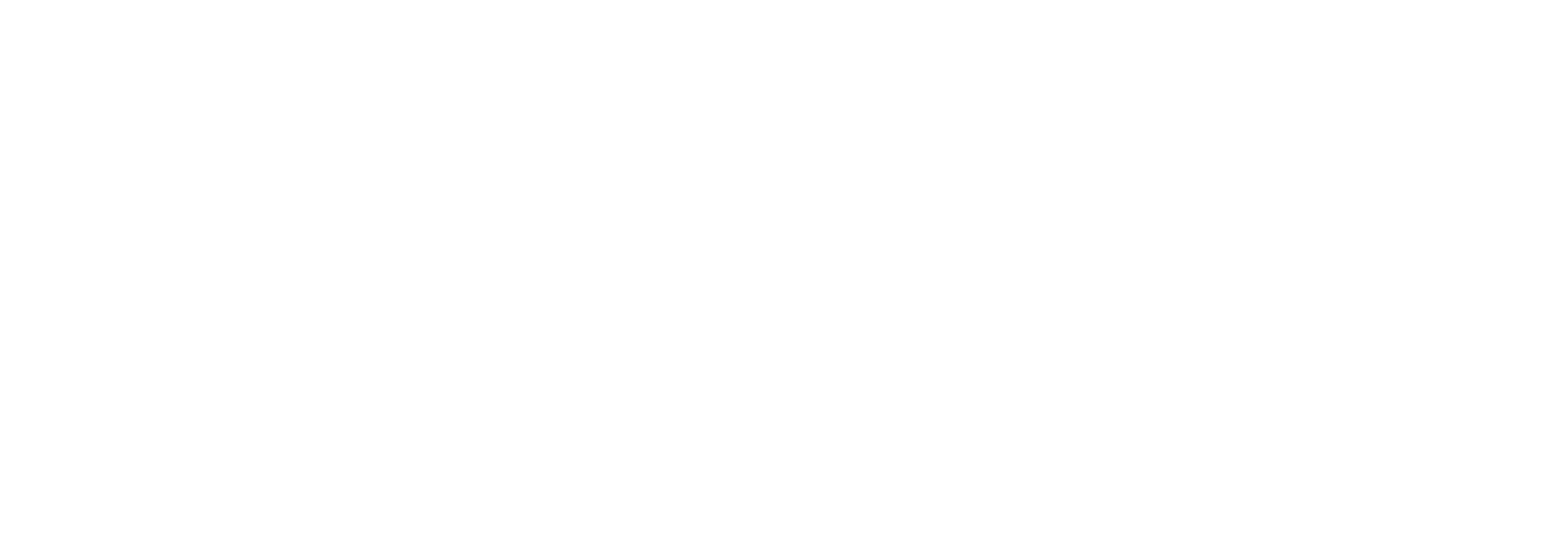 Indenização – Pessoa Jurídica
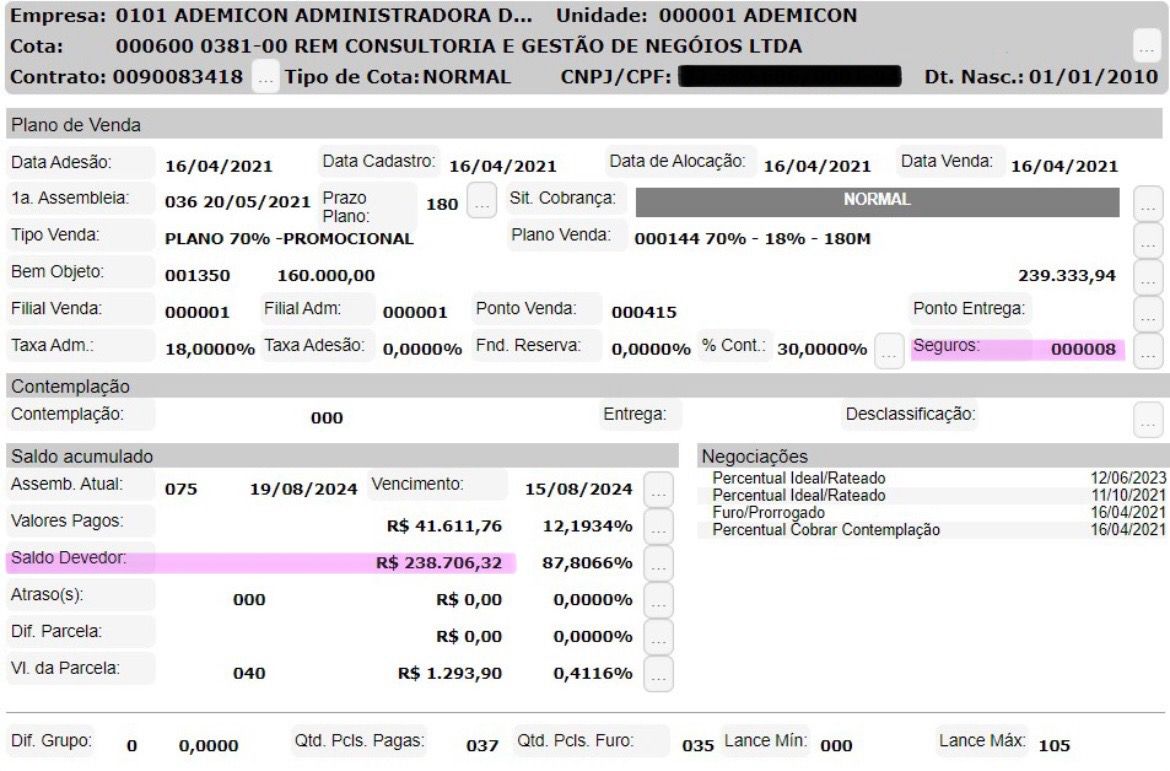 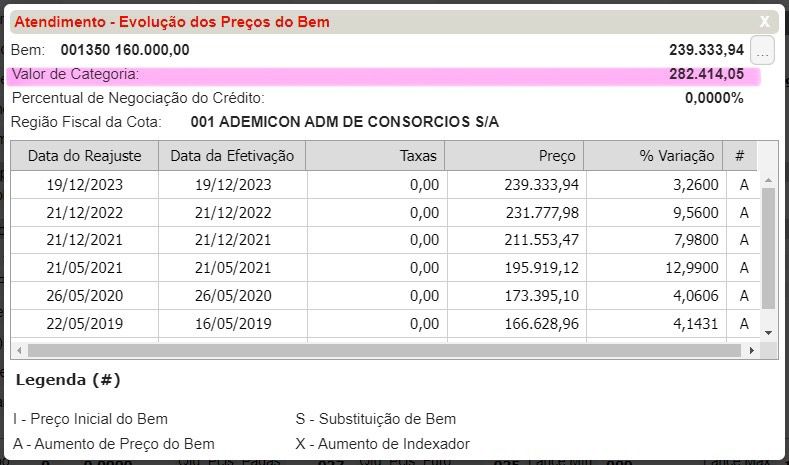 “Para Pessoa Jurídica, em uma situação de sinistro a indenização ocorrerá de acordo com a % de cada sócio no contrato social da empresa”
Cobertura Total: R$282.414,05
Saldo Devedor Atual: R$238.706,32
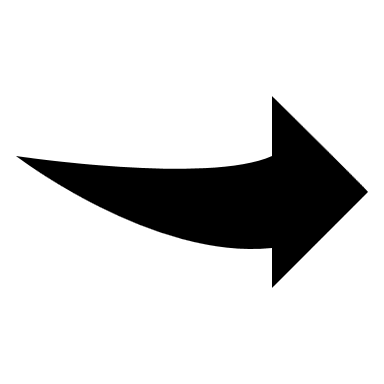 “Para Pessoa Jurídica, em uma situação de sinistro a indenização ocorrerá de acordo com a % de cada sócio no contrato social da empresa”
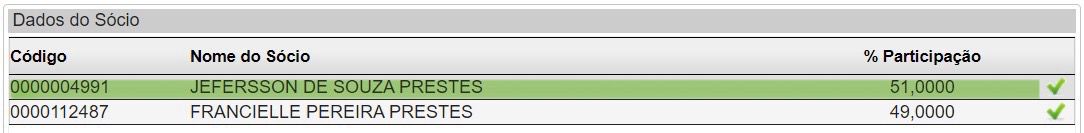 Comissionamento
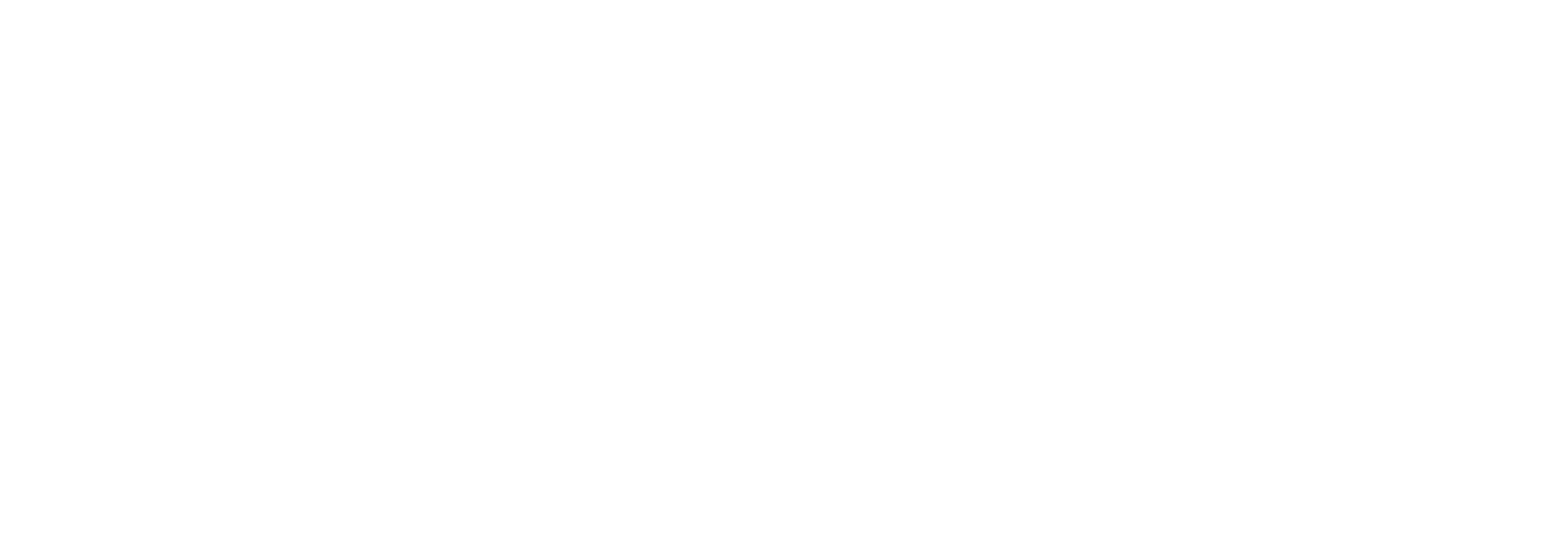 Comissionamento
Atenção!

O cliente deve permanecer com o seguro ativo por 13 meses;
O recibo estará disponível no comercial.net  no 5º dia útil do 14º mês;
Comercial.net
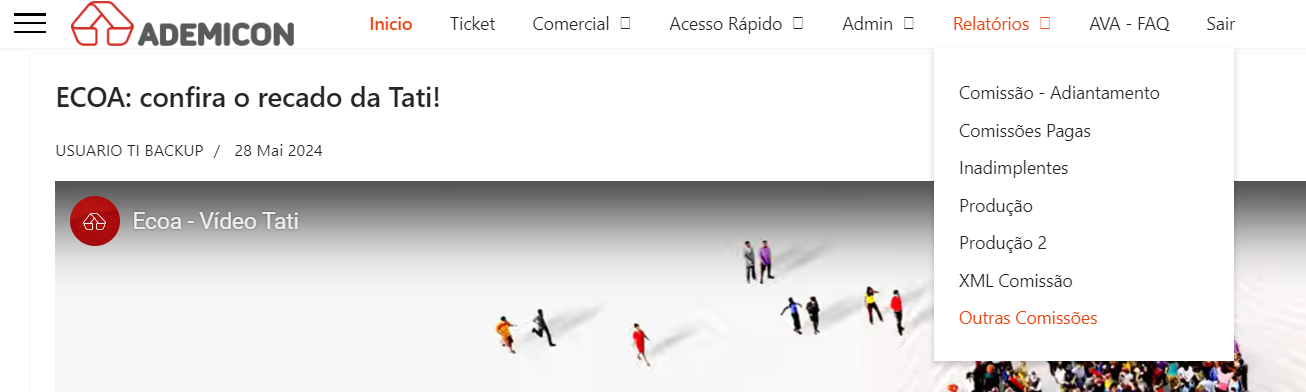 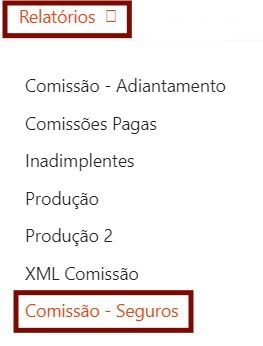 A emissão da Nota Fiscal deve ser feita separadamente;
O envio ocorre da mesma maneira que são feitos os envios das NF do comissionamento do consórcio de imóveis;
Após o envio da NF, o pagamento ocorre via TED em 48h.
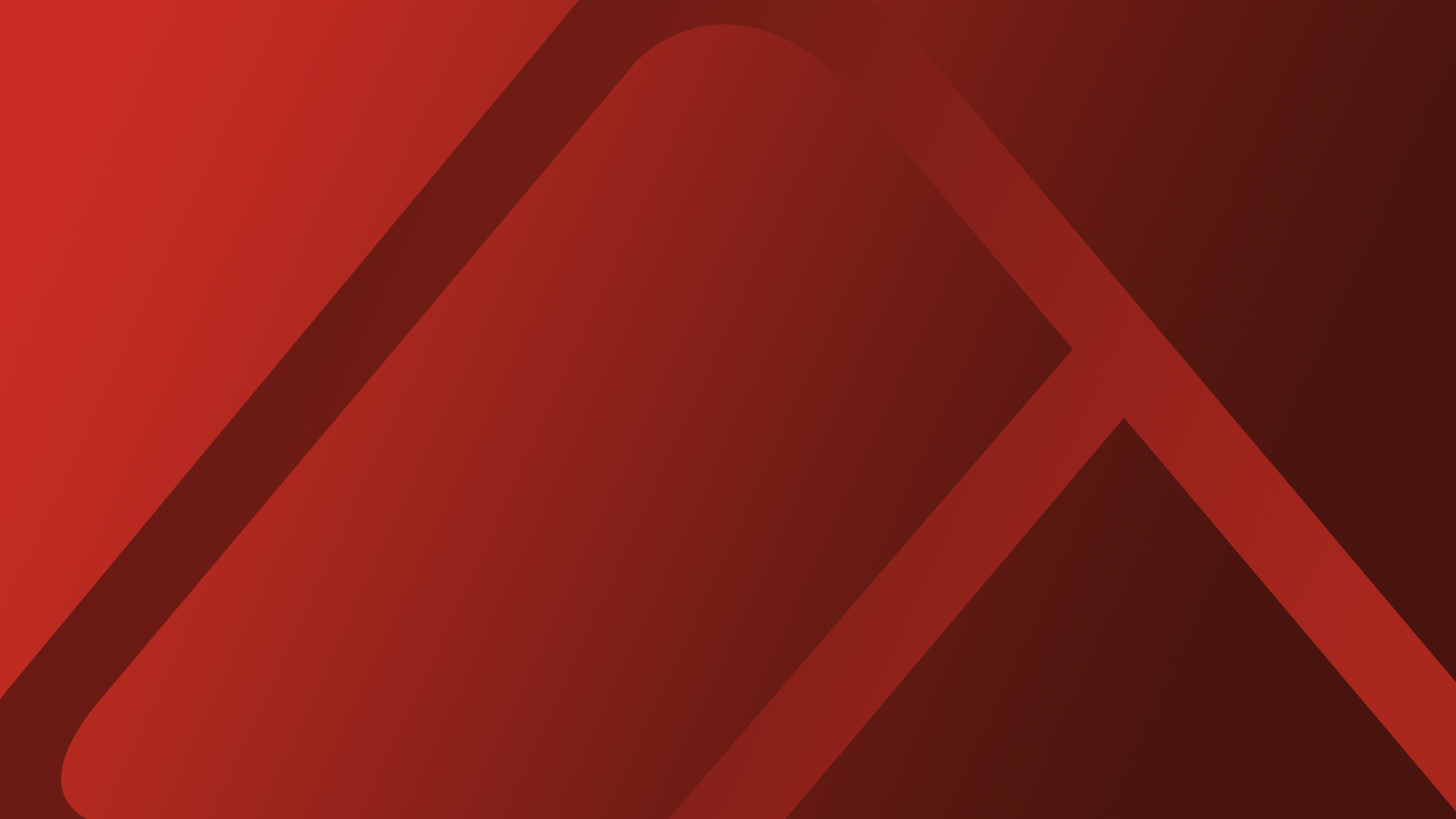 Suporte Comercial
__________________________________________
Amanda Luiza
 Analista de Seguros Pleno
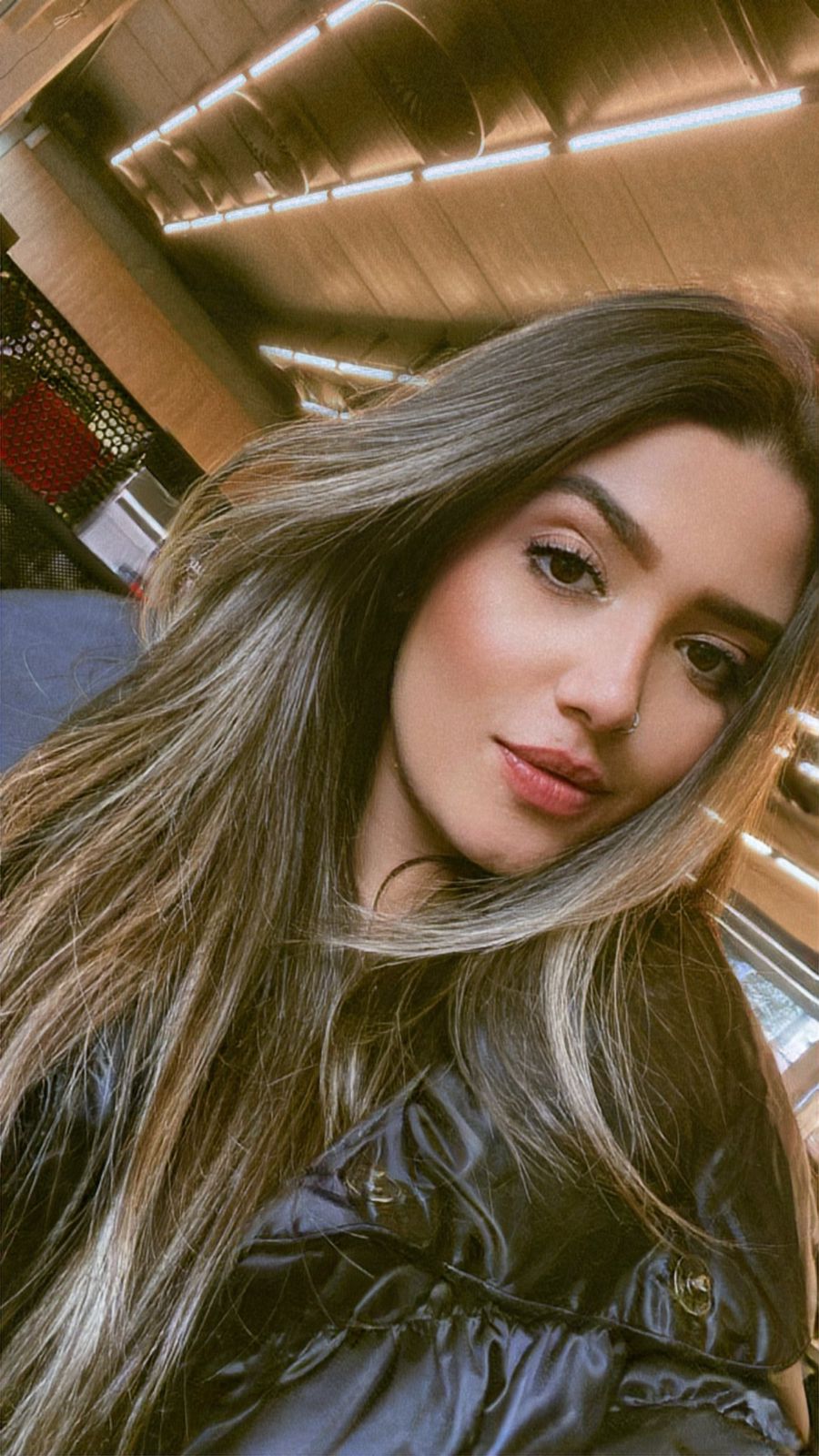 Supervisão da assinatura do aditivo do Seguro;
Contato consultor (suporte na venda de seguro para cotas NÃO contempladas)
Dúvidas sobre o produto
_________________________________________
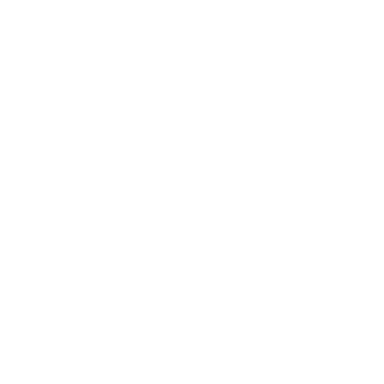 amanda.oliveira@ademicon.com.br
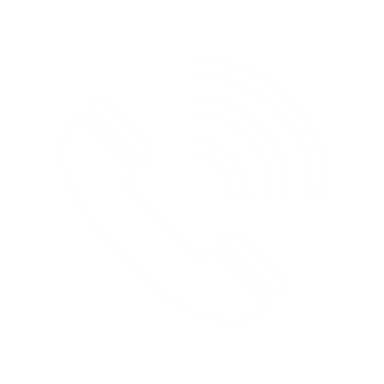 (41) 99164-1453